Сезонные изменения в природе и жизнедеятельности организмов
Подготовила:
учитель  биологии 
МАОУ СОШ № 33
г . Новороссийска
Томиль С.В.
                 
                    2017 год
Ритмичность – важнейшее                    свойство живых организмов.                               Ритмы, присущие живым                                                                       организмам,                                           называют биоритмами.
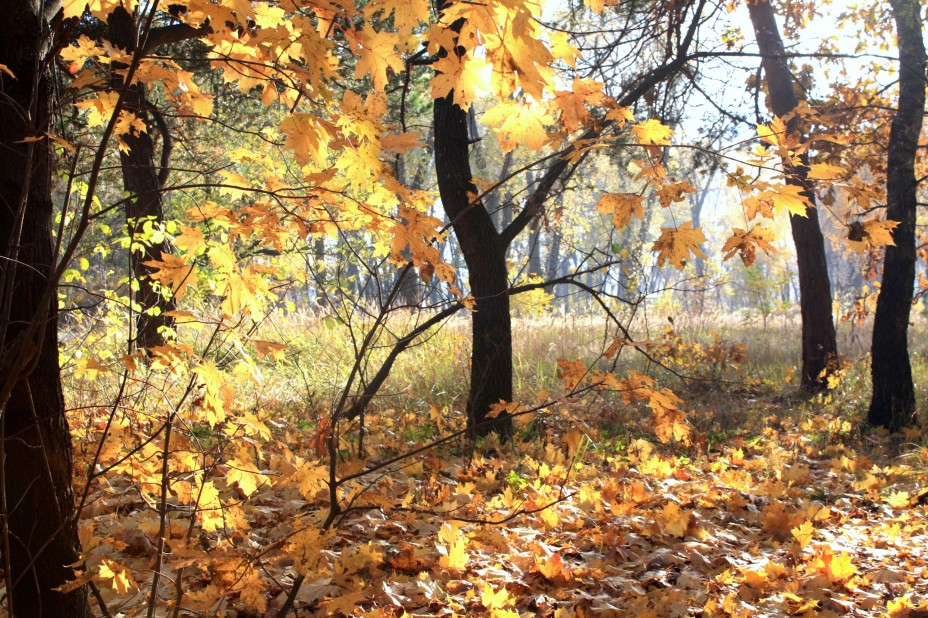 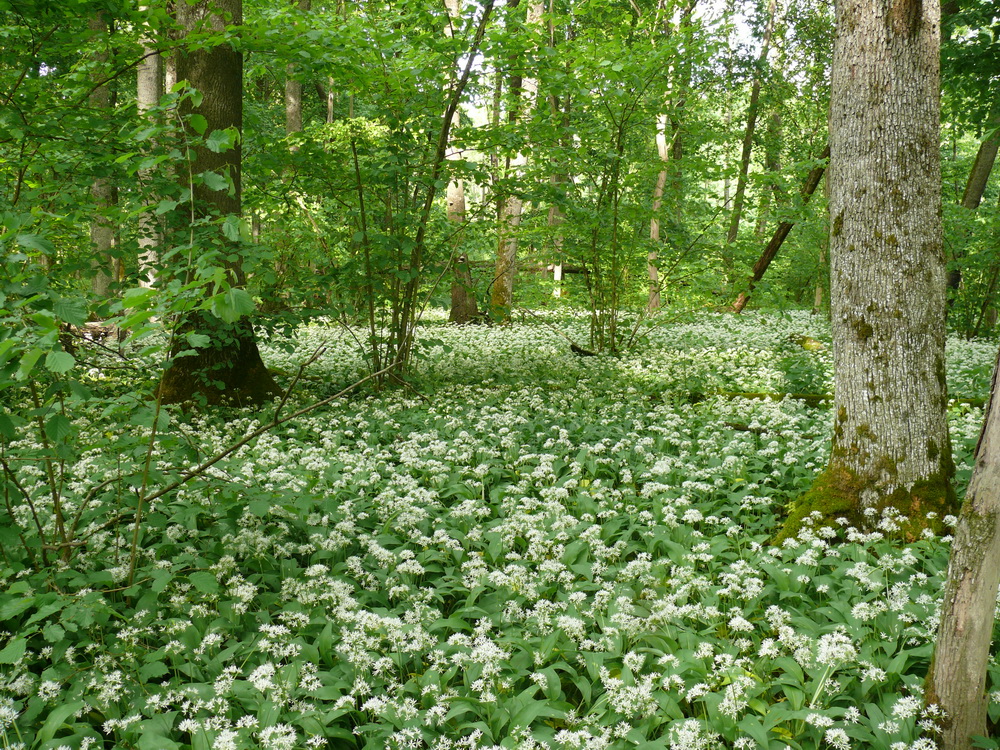 Весенние явления в живой природе                              Март                                                                                      СокодвижениеКорни вбирают влагу оттаявшей почвы
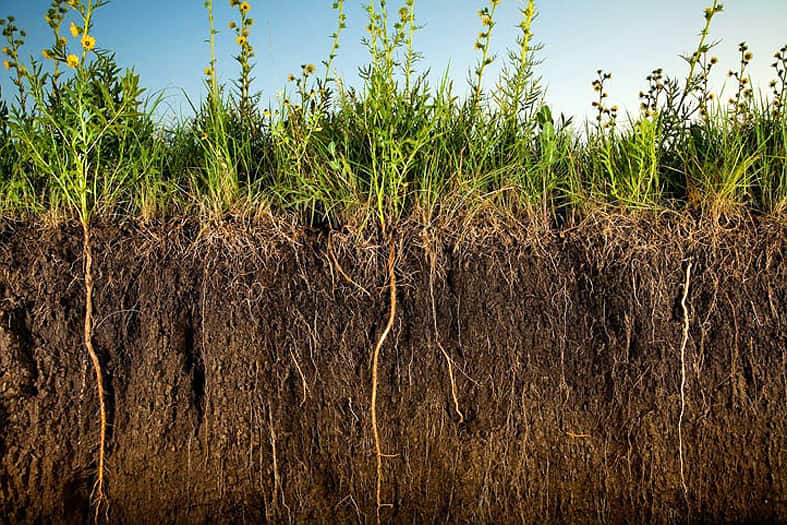 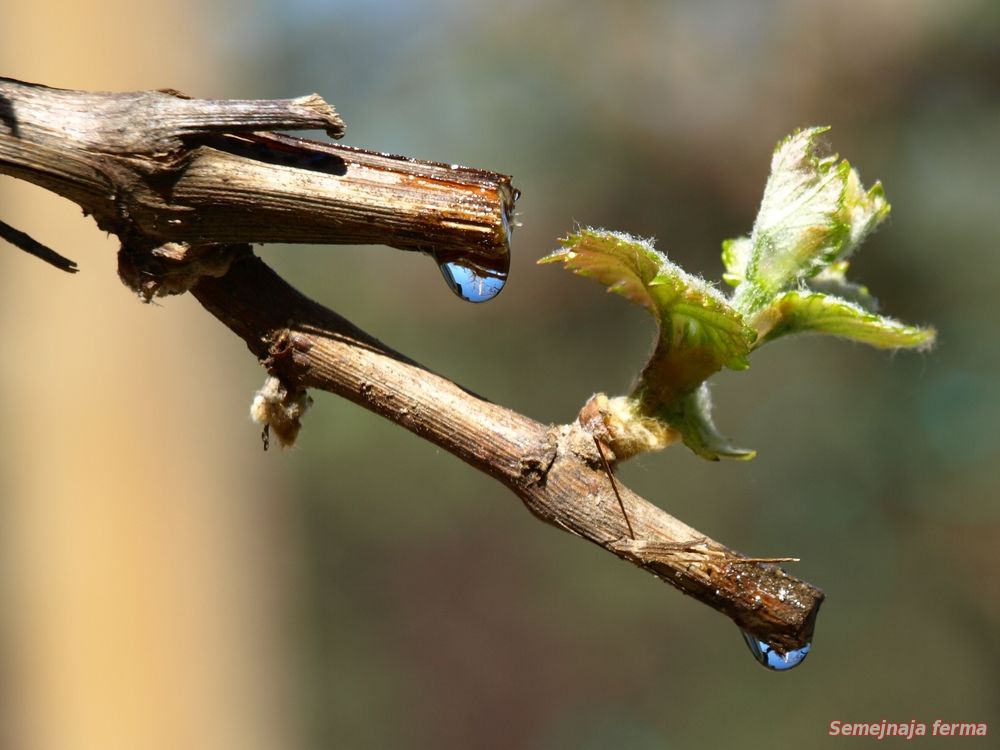 Весенние явления в живой природе                              Март                                                                                      СокодвижениеНабухание почек
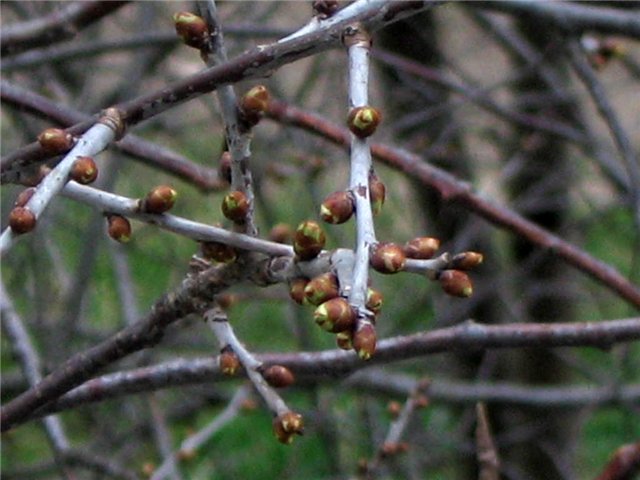 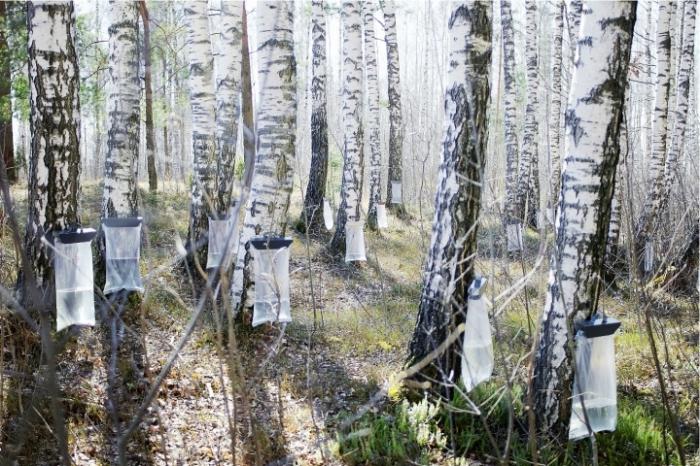 Весенние явления в живой природе                              Март                                                                                       Набухание почек
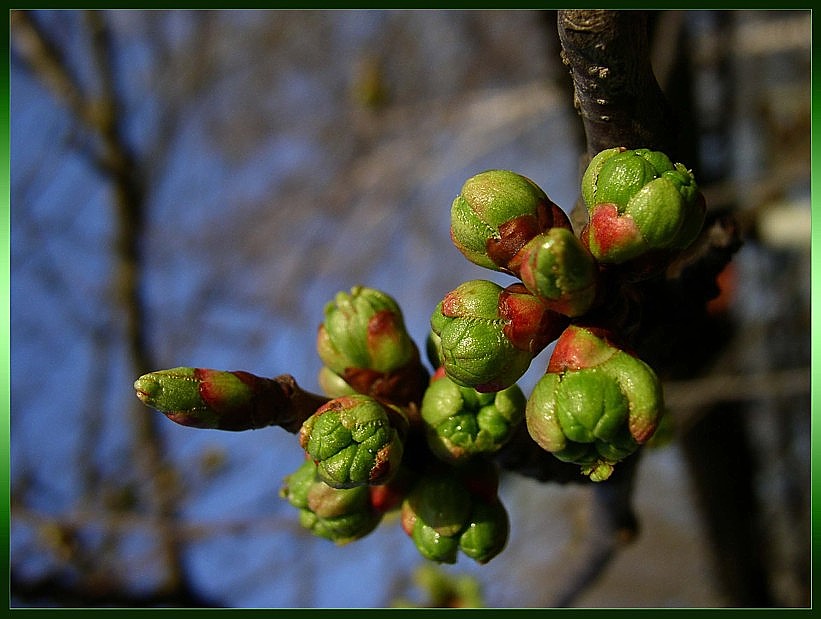 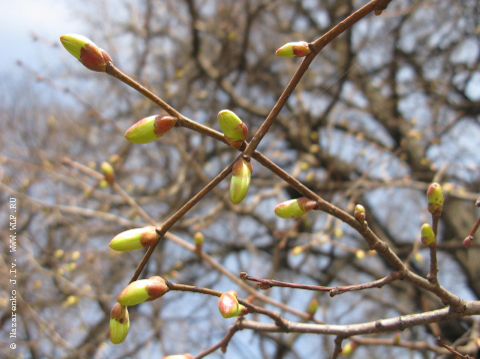 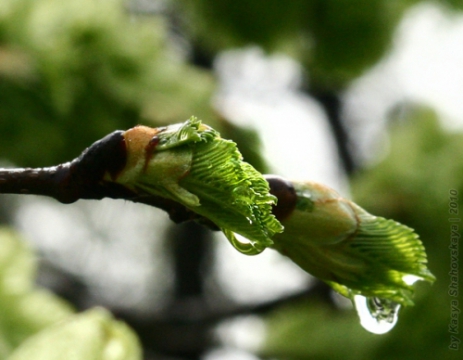 Весенние явления в живой природе                              Март                                                                                       Прилетают грачи,    скворцы,    жаворонки
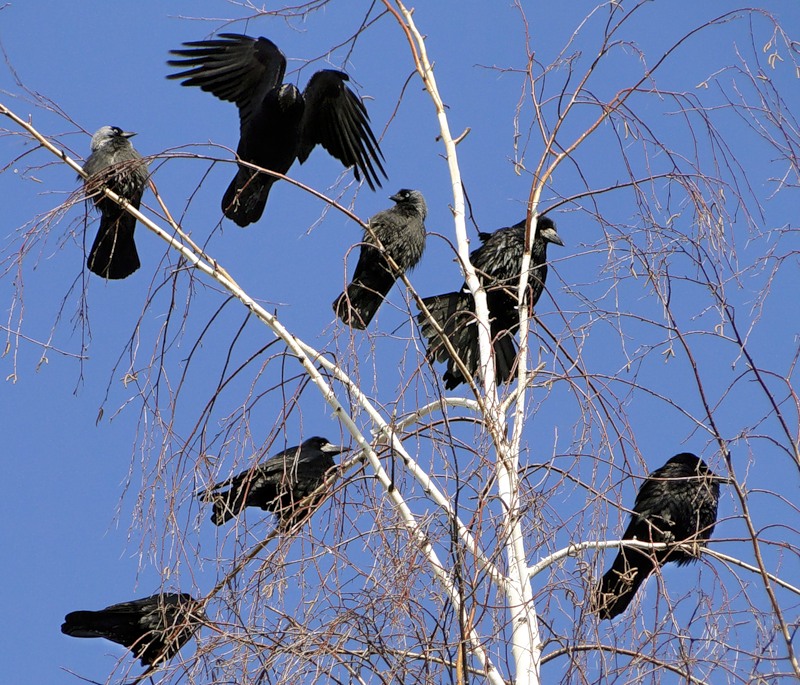 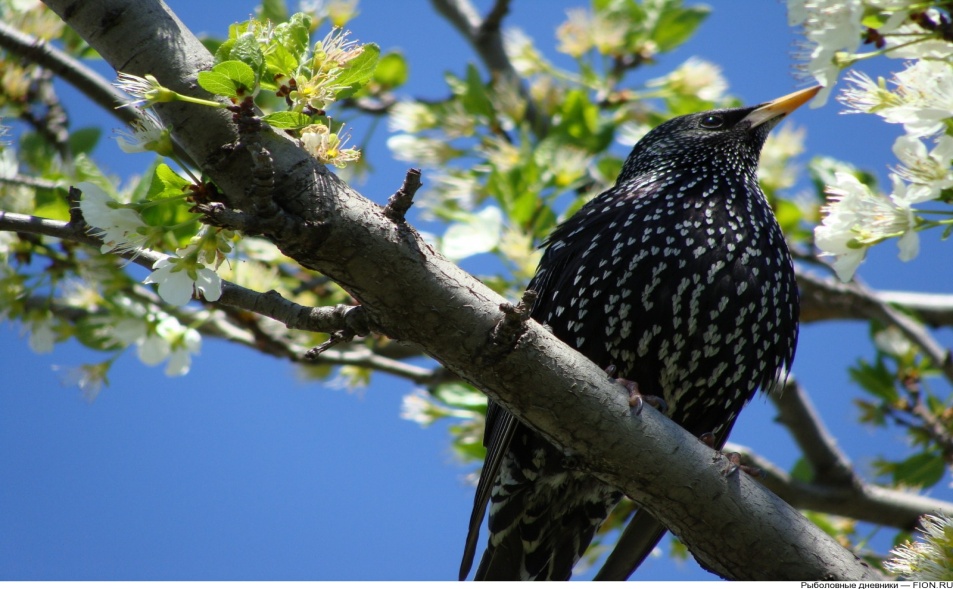 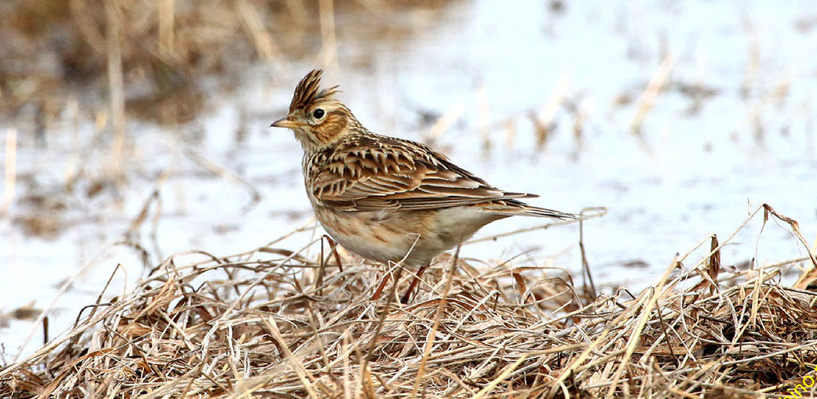 Весенние явления в живой природе                       Начало апреля                                                                                     Хохлатка Мать – и – мачеха
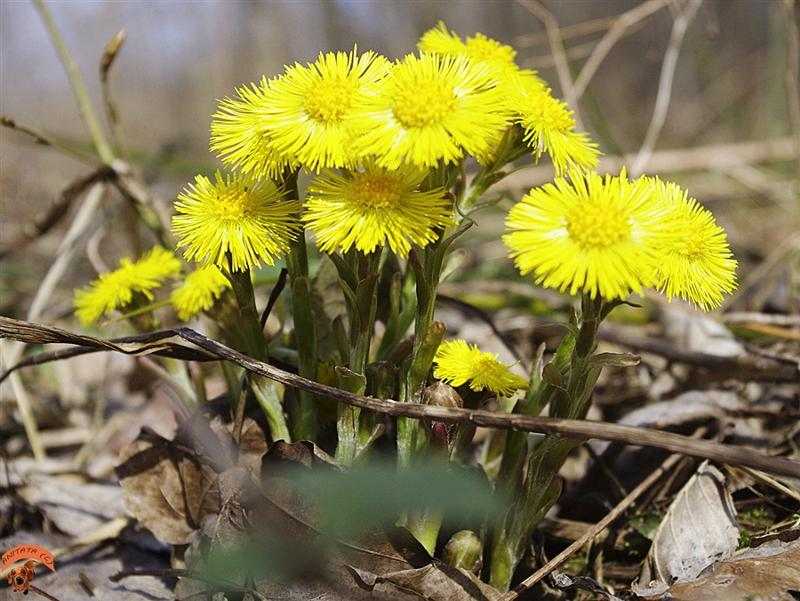 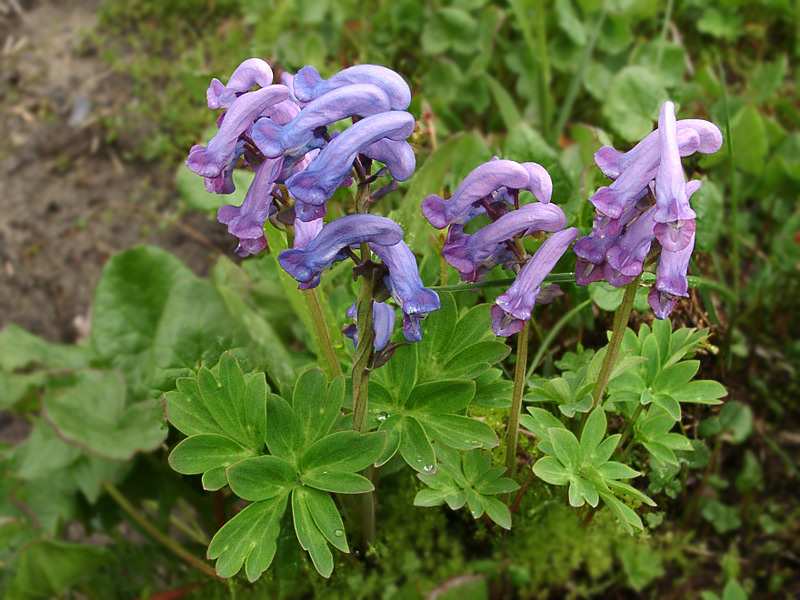 Весенние явления в живой природе                       Начало апреля                                                                                                                          Калужница Медуница
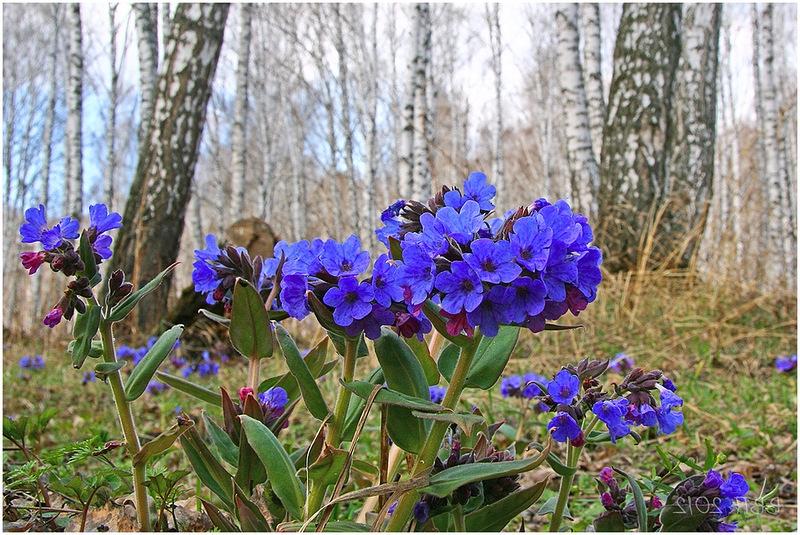 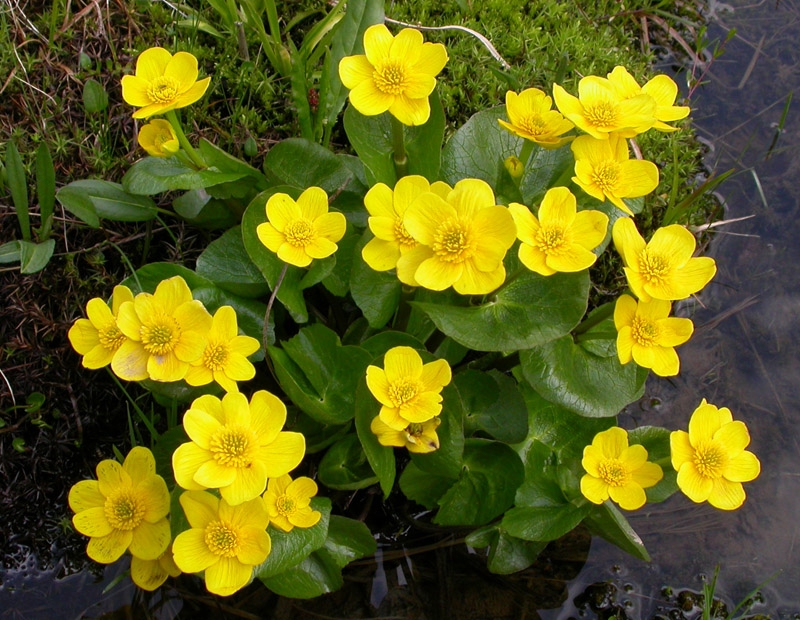 Весенние явления в живой природе                       Начало апреля                                                                                                                         Цветёт ива
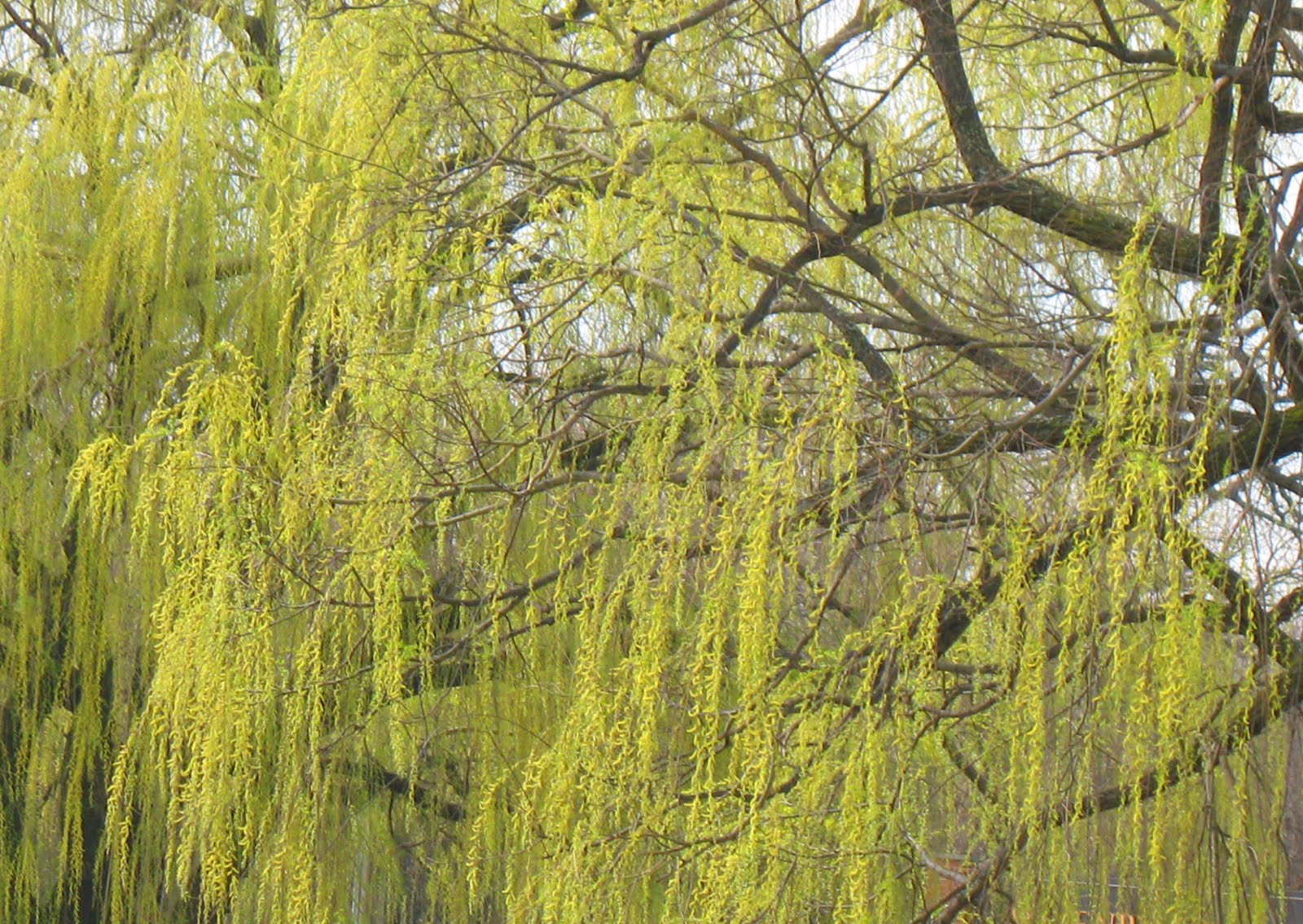 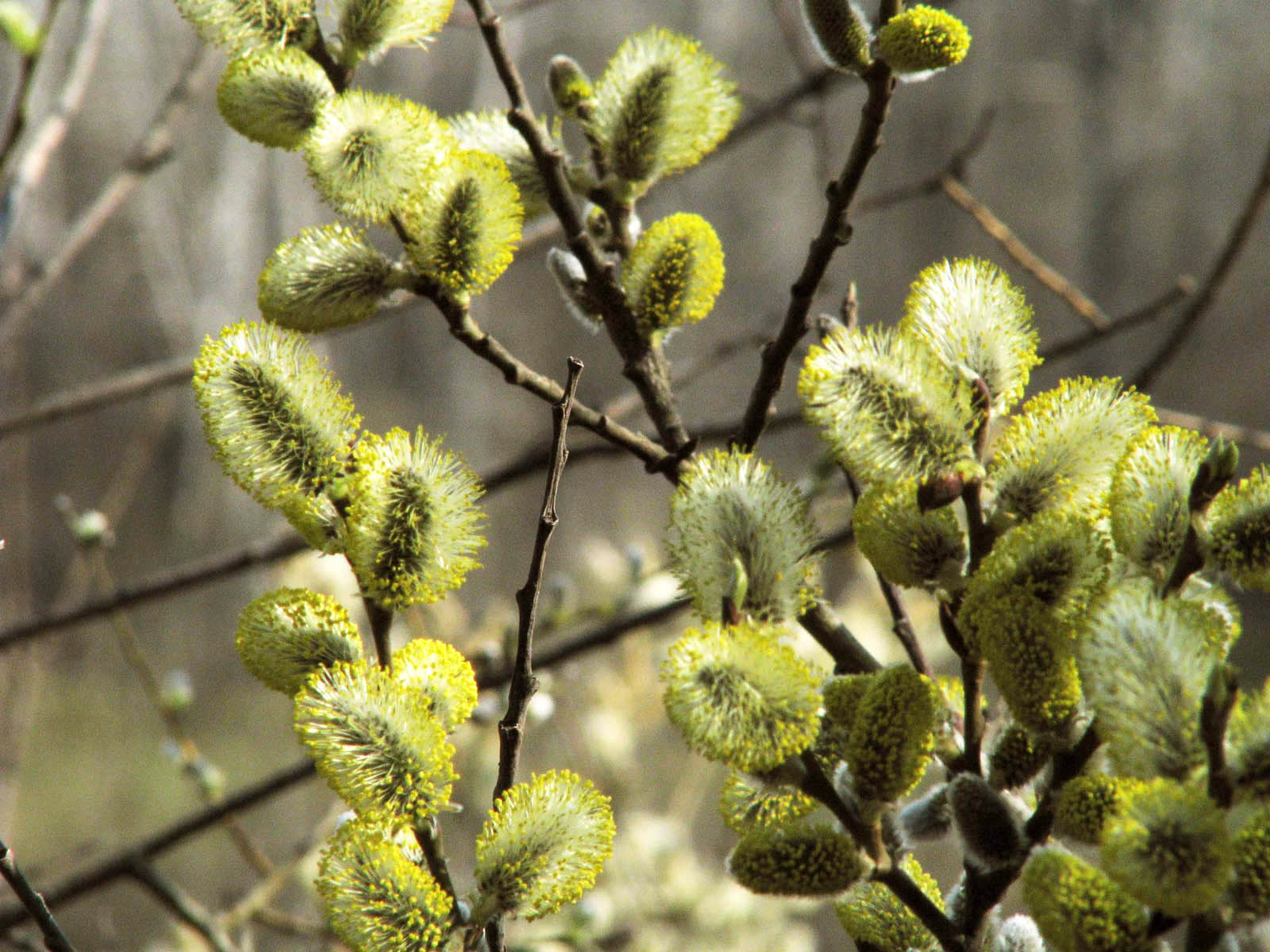 Весенние явления в живой природе                      Начало апреля                                                         Цветёт                                                    берёза                                                    и ольха
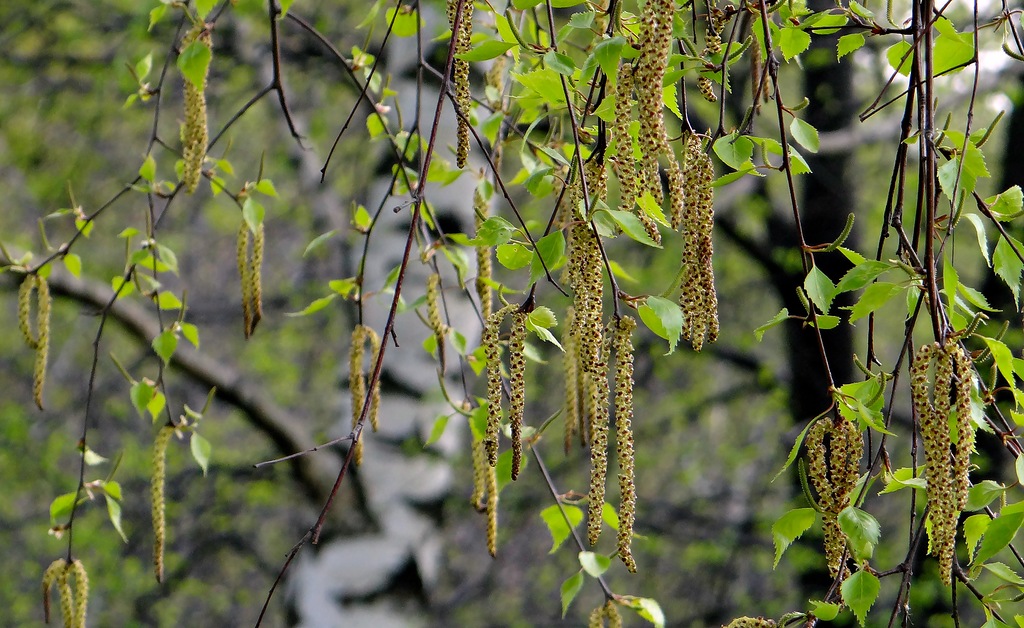 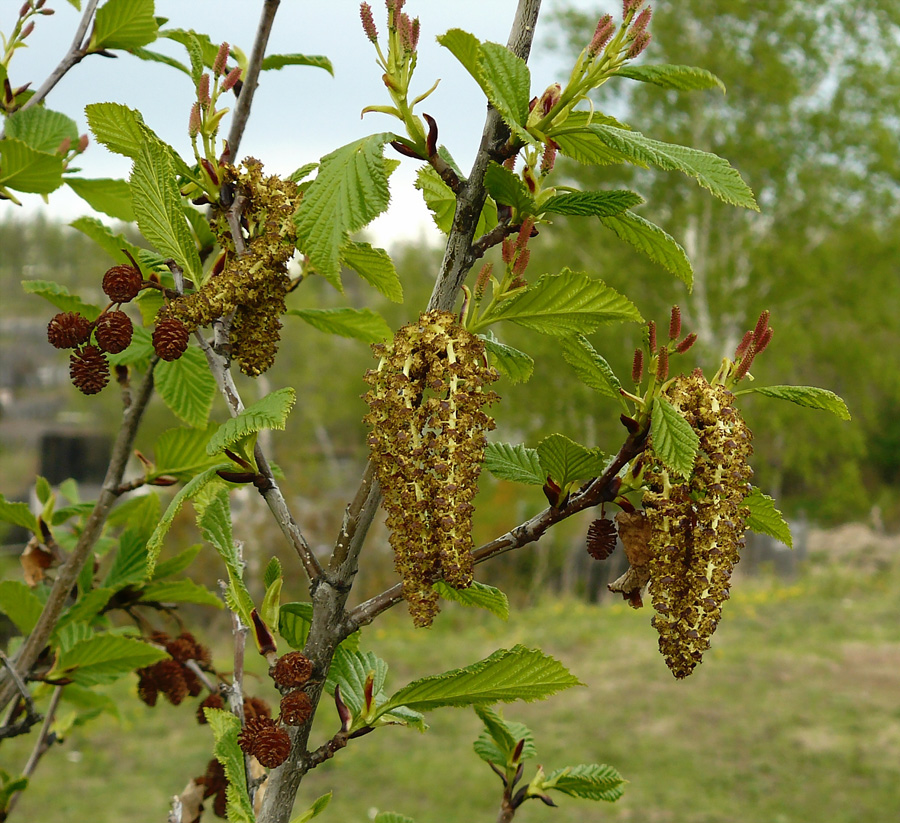 Весенние явления в живой природе                      Начало апреля                                                                                             Прилетают                                                                                         зяблики                                                                                                                      дрозды
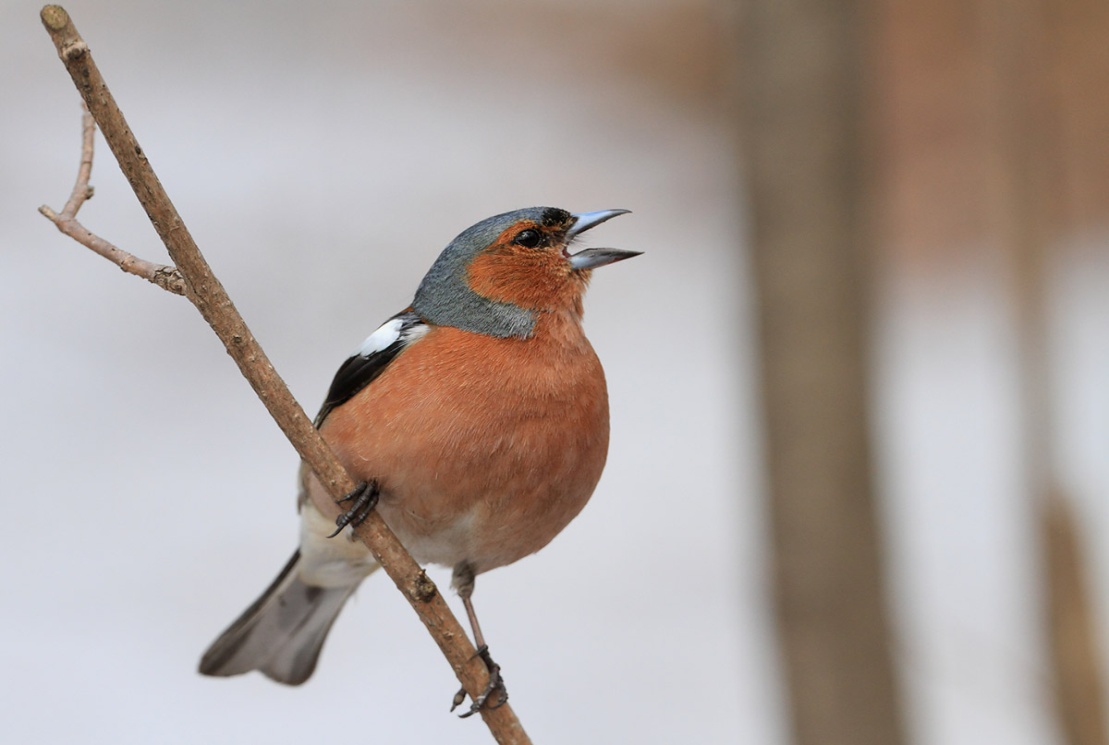 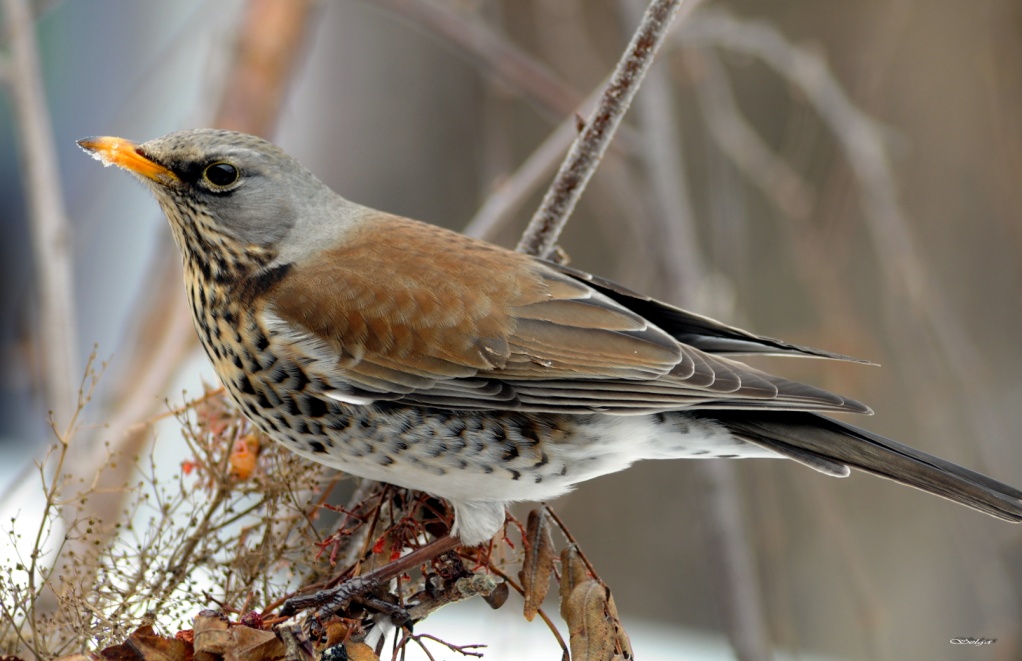 Весенние явления в живой природе                      Начало апреля                                                                                             Прилетают                                                                                         утки                                                                                                                             гуси
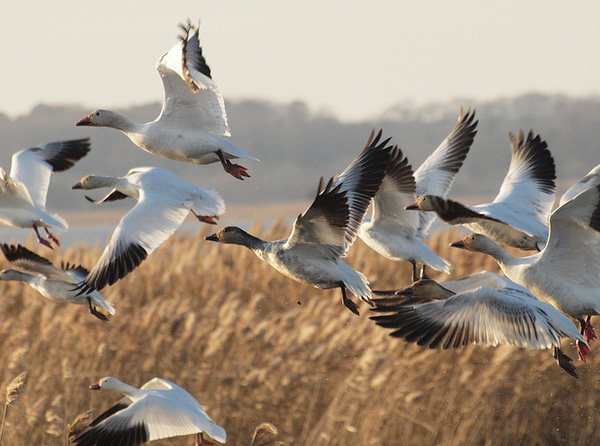 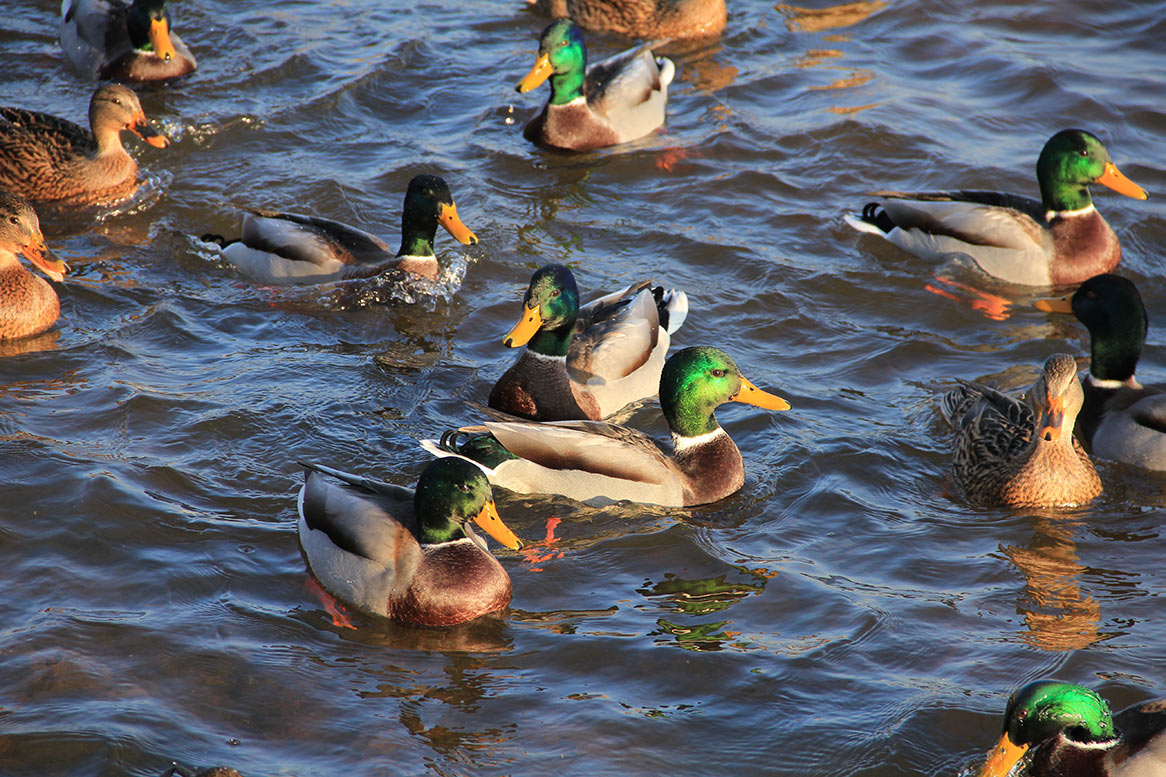 Весенние явления в живой природе                                Май                                            Зацветает                                                                                             черёмуха                                                           сирень                                                                                                                                                                                                         липа
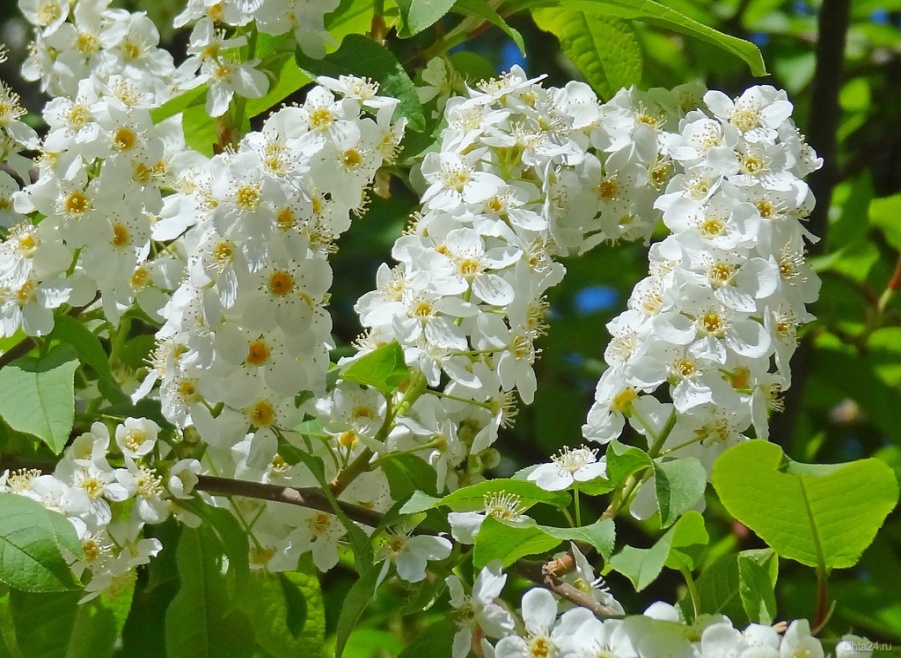 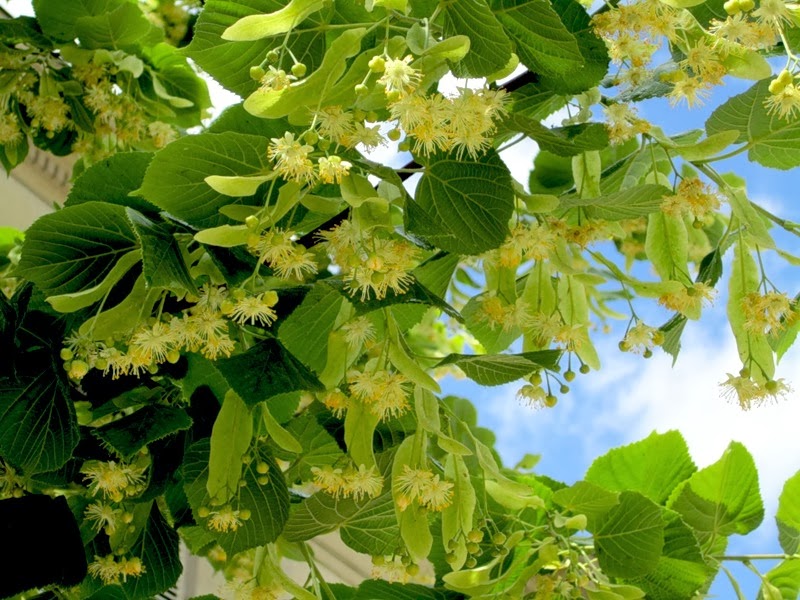 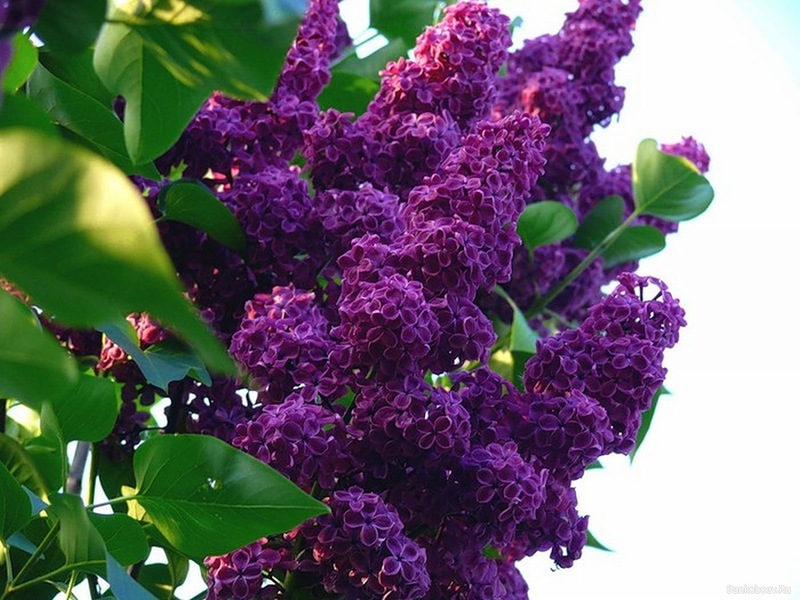 Весенние явления в живой природе                                Май                                            Прилетают:                                                              мухоловки-                                                                                               пеструшки,                                                                              горихвостки
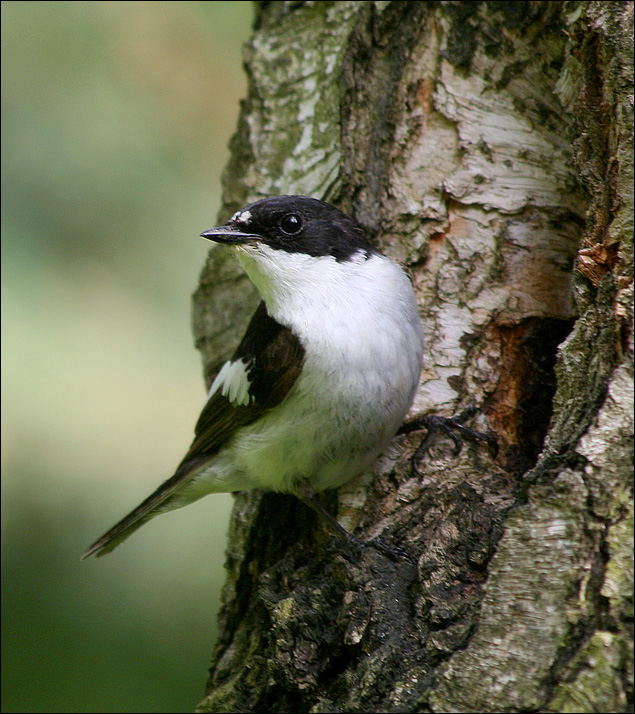 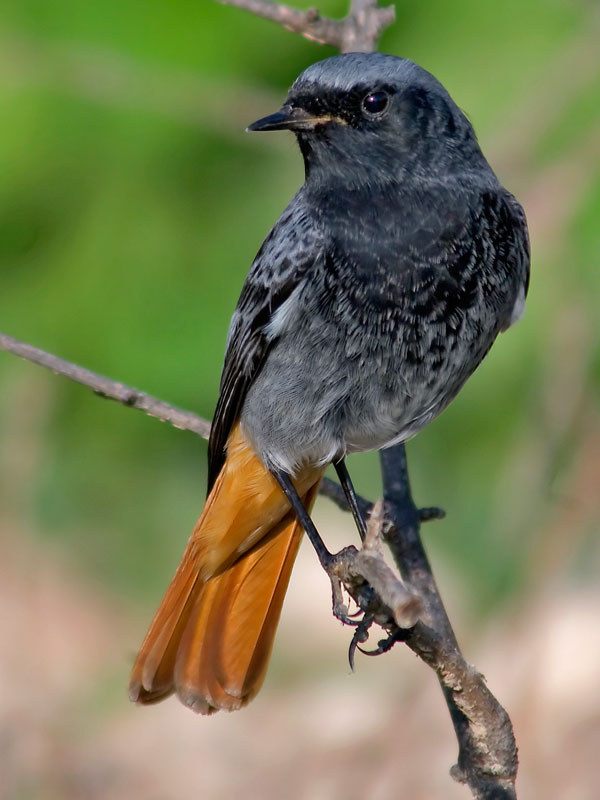 Весенние явления в живой природе                                Май                                            Прилетают:                                                             соловьи,                                                                                                                 кукушки
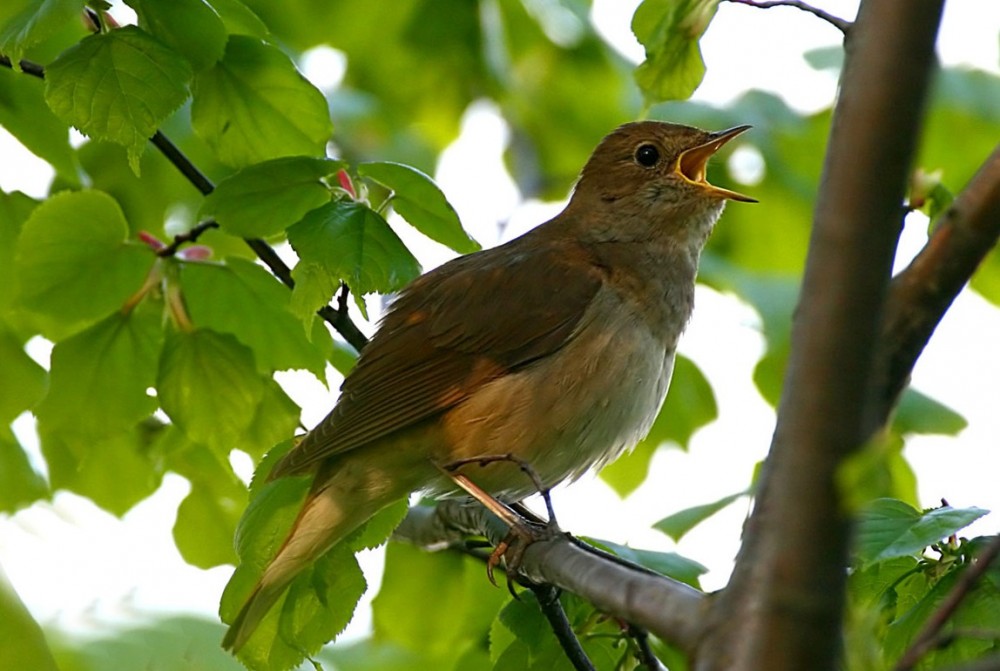 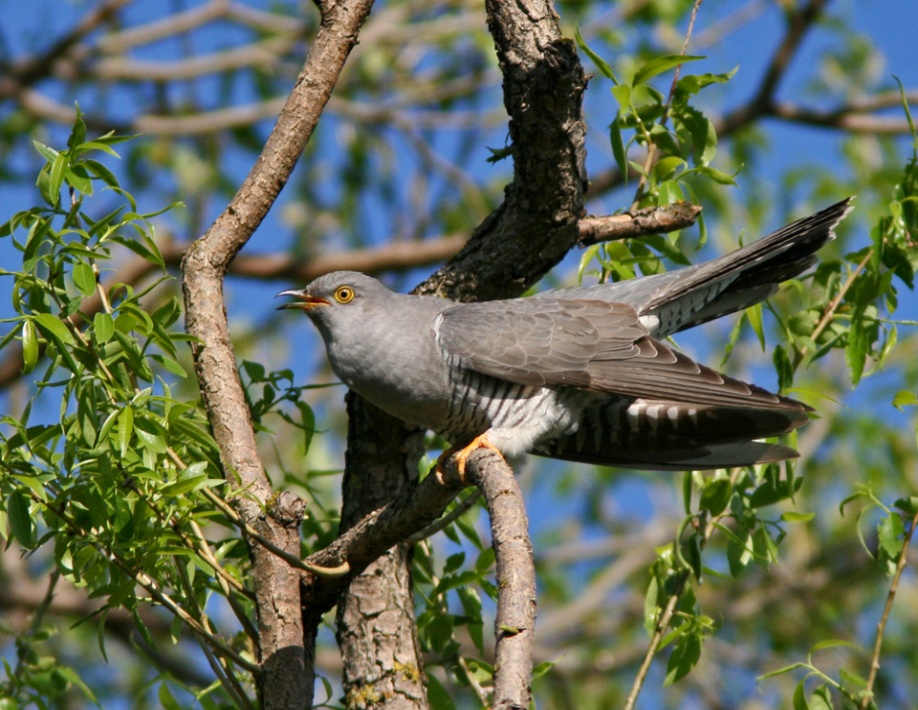 Осенние явления в живой природе             Образование плодов и семян
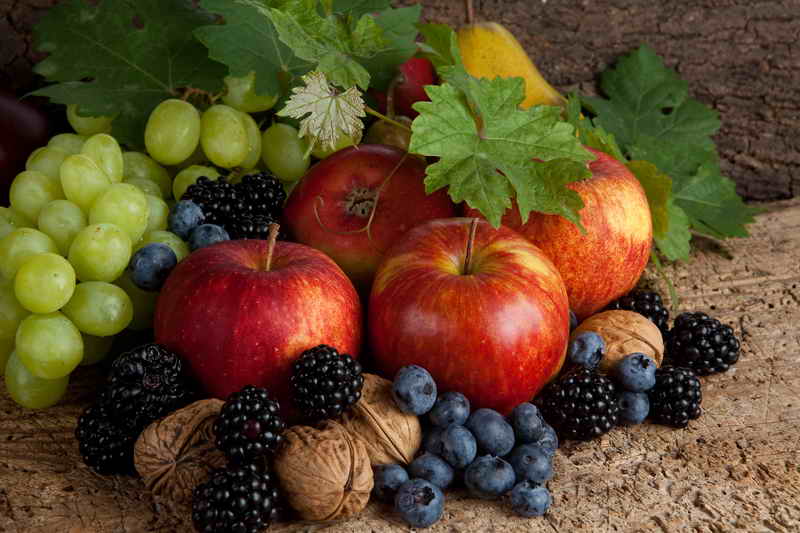 Осенние явления в живой природе             Образование плодов и семян
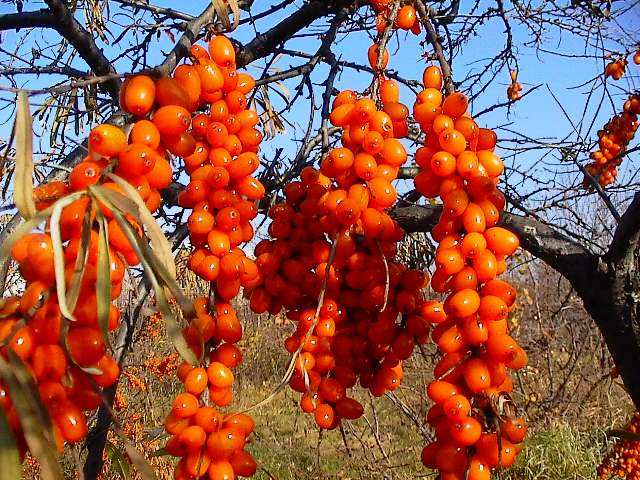 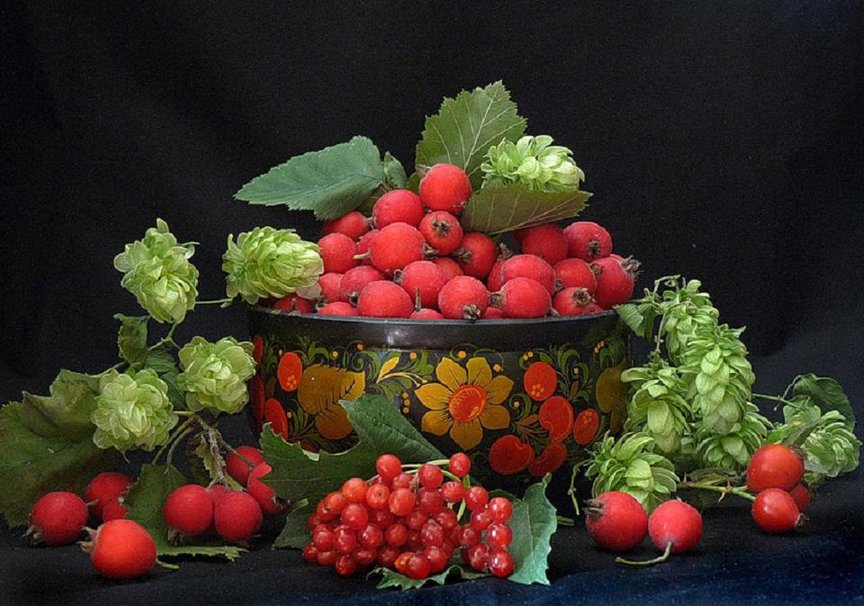 Осенние явления в живой природе             Пожелтение листьев и начало                                                      листопада
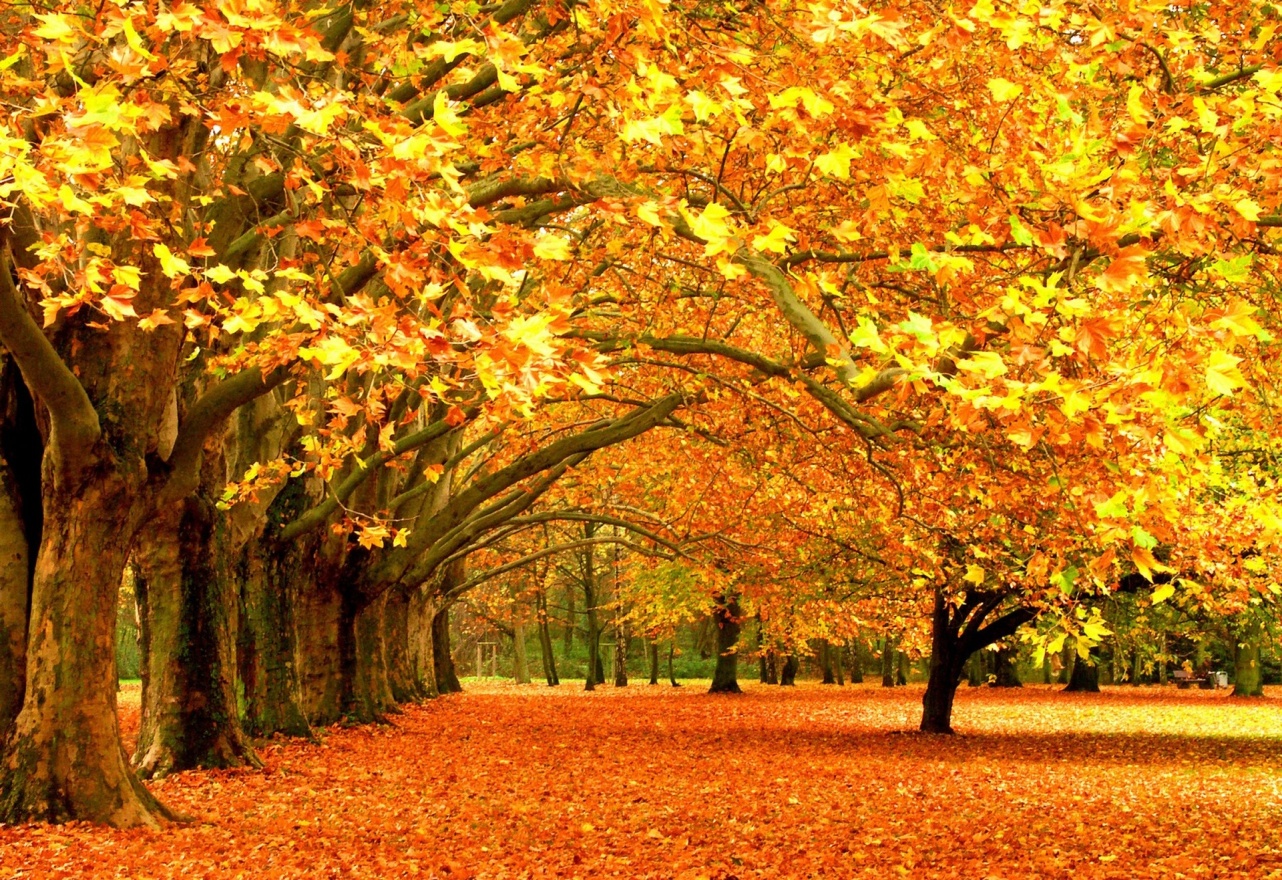 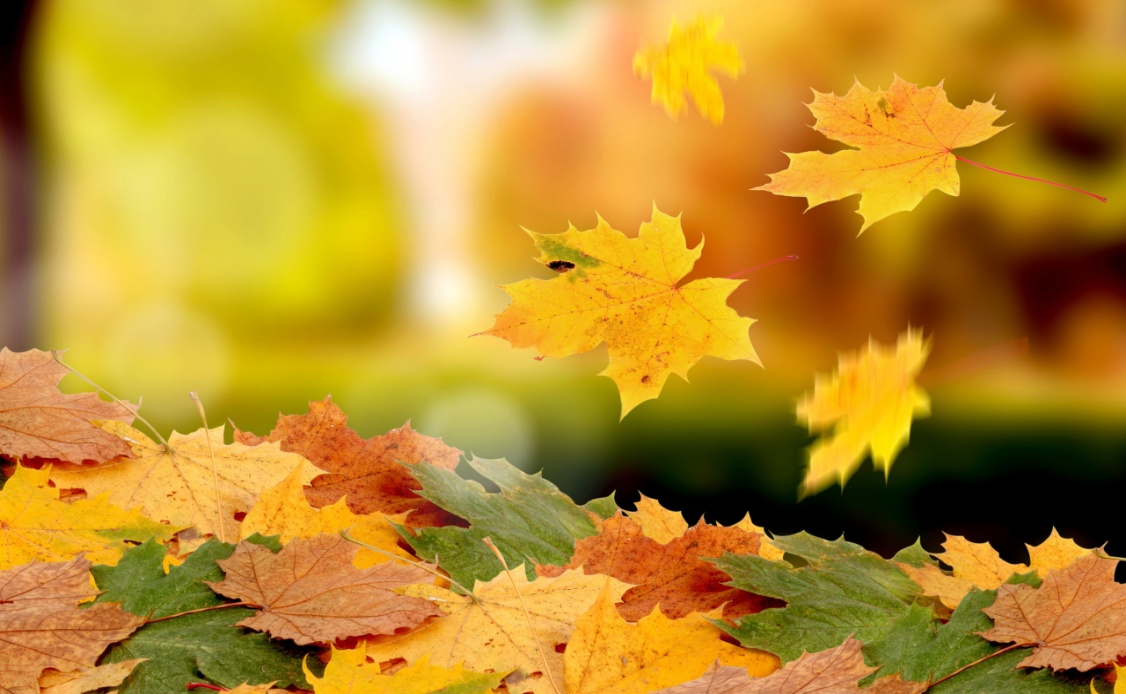 Осенние явления в живой природе                      Птицы собираются в стаи
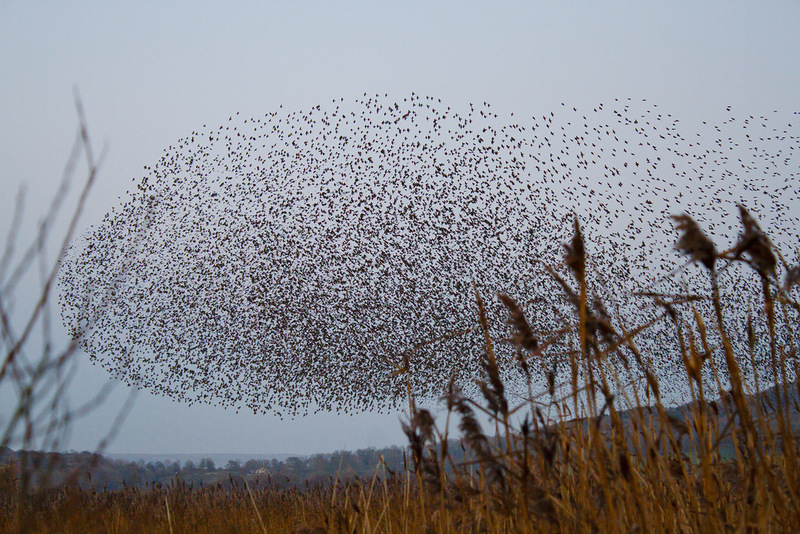 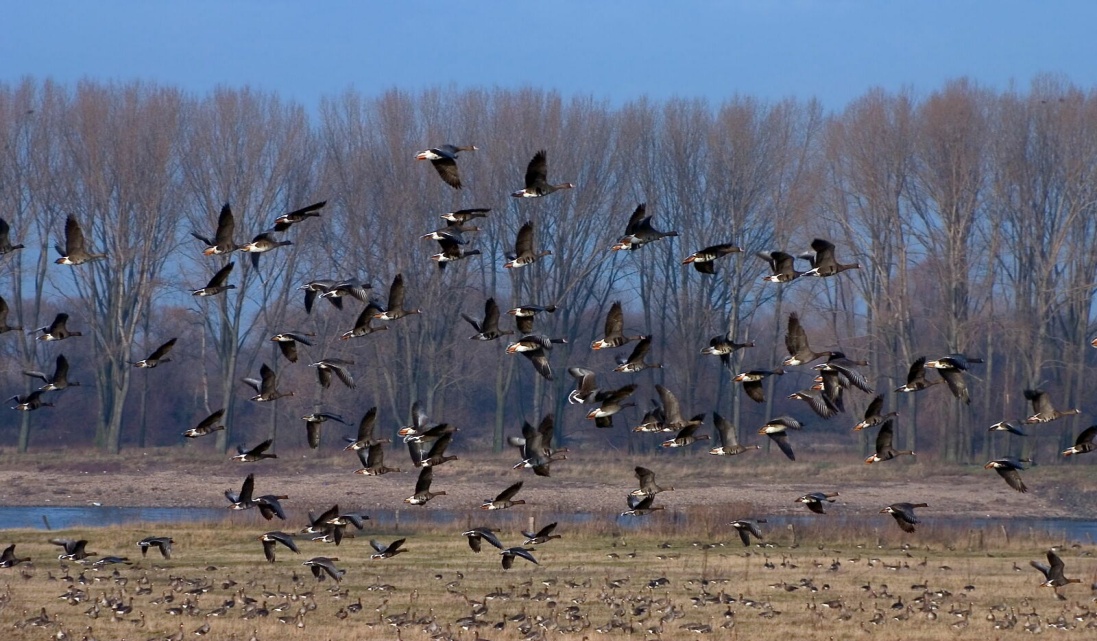 Осенние явления в живой природе                      Прячутся насекомые
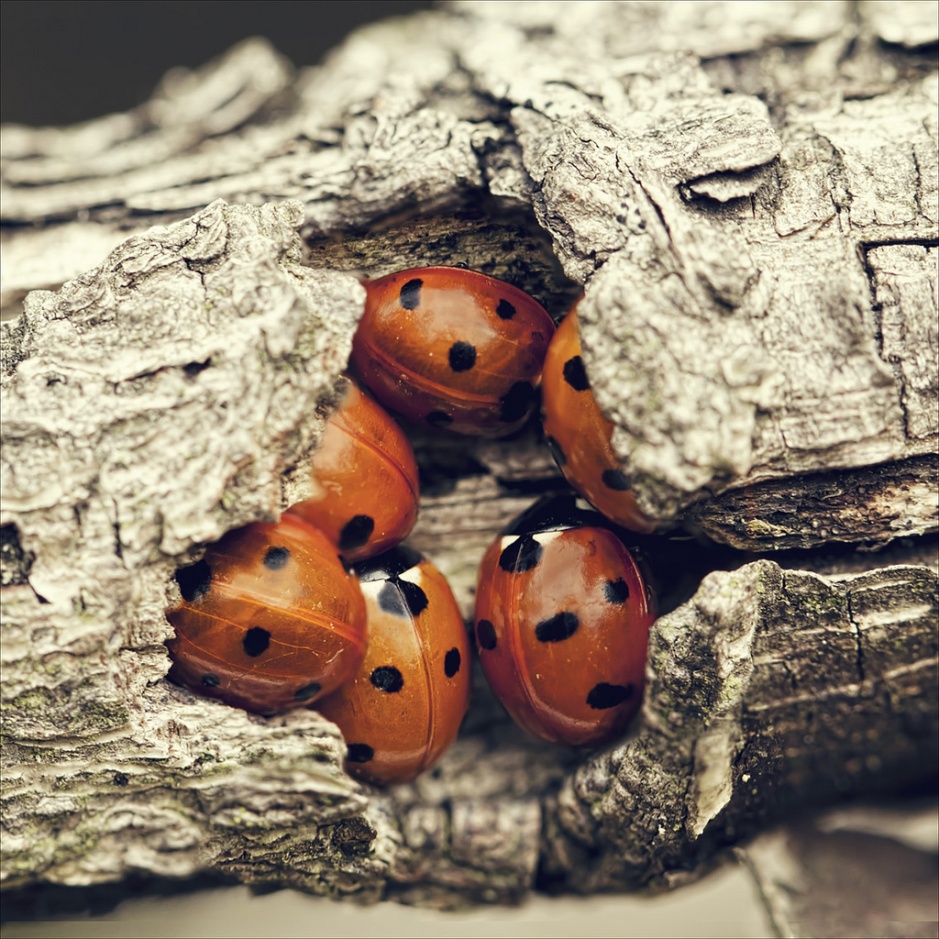 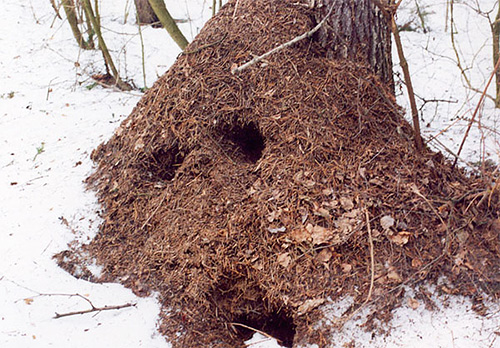 Осенние явления в живой  природе                 К концу октября прилетают                                                          снегири,                                свиристели, клесты
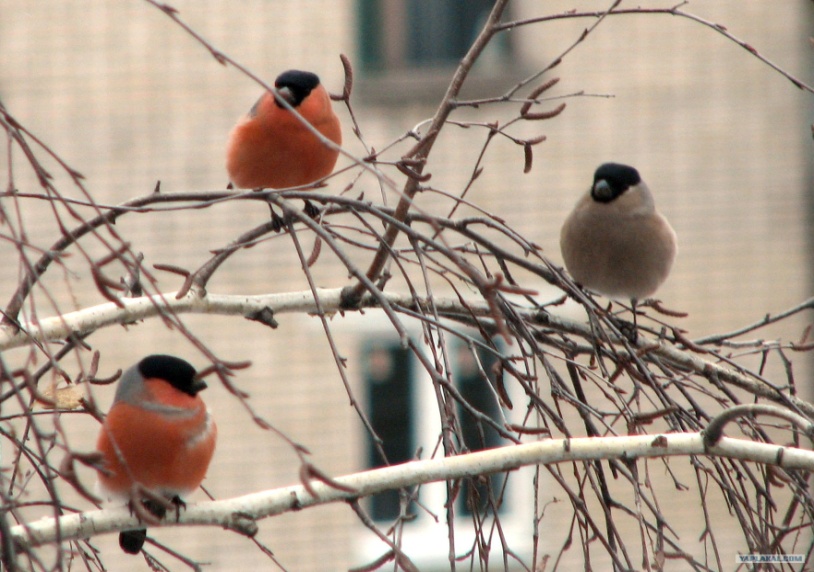 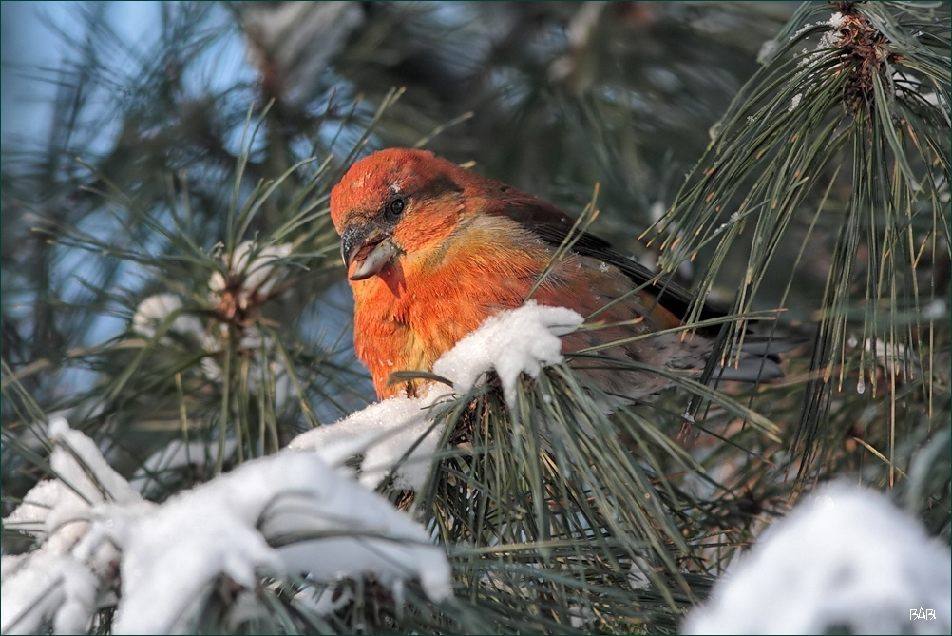 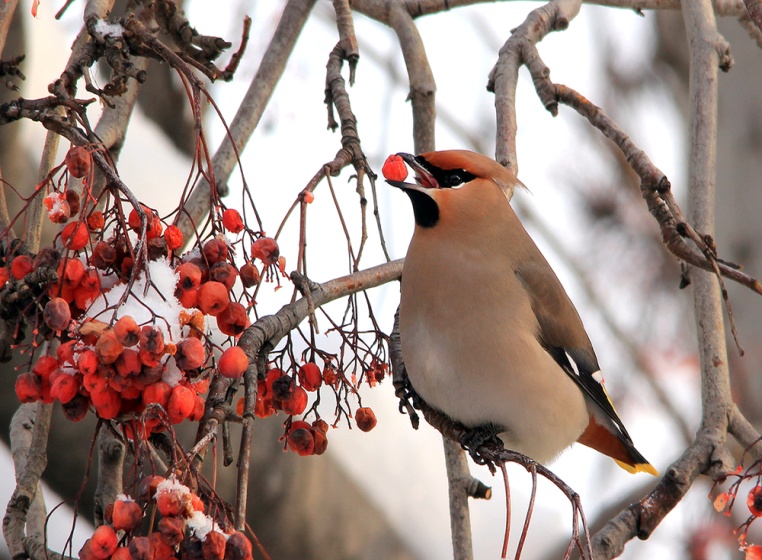 Наблюдения за сезонными изменениями в природе.                 ФЕНОЛОГИЯ – наука, изучающая сезонные явления природы
Спасибо за внимание!